Split teaching
Teaching in the classroom with online learners present
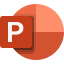 Questions that might resonate?
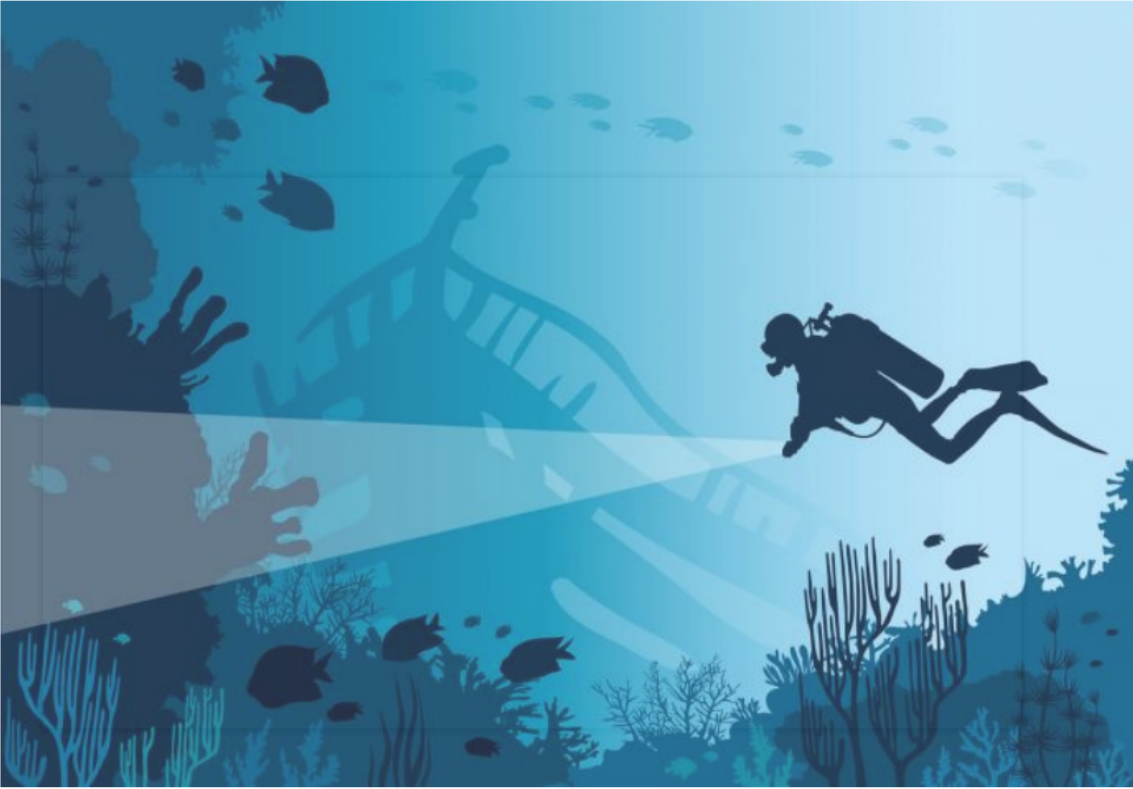 How can the teacher's
webcam be used for remote learners?
Should all remote learners use the webcam and microphone by default?
What other technologies and apps can be used to develop split teaching?
What does shared split
assessment look like? How, when and where will all 
learners send their work?
What strategies can teachers employ to engage all leaners in a split classroom?
Split classroom protocols – at the start, during and at the end of a session
Do you need the lobby function switched on?
Camera and microphone on at the start, then camera off for the main part of the lesson, back on at the end?
How will you refer to the remote group?
	‘Those dialling in, remote learners, those of you on Teams.’
Should we expect learners of all ages to engage in the camera, microphone and chat?
	KS3 - all channels available? KS4 - mike and chat?
How or should the class webcam on the teacher laptop be used to share a general view of the class with remote learners?
Screenshare Teams on the class screen at the start and end of the lesson with PowerPoint slides shared on class screen and Teams throughout the majority of the lesson.
Teacher to review chat engagement at the end of the session and give out rewards accordingly including those in the classroom.
Remote register taken at the end and combined with the class register?
Research insights….presence
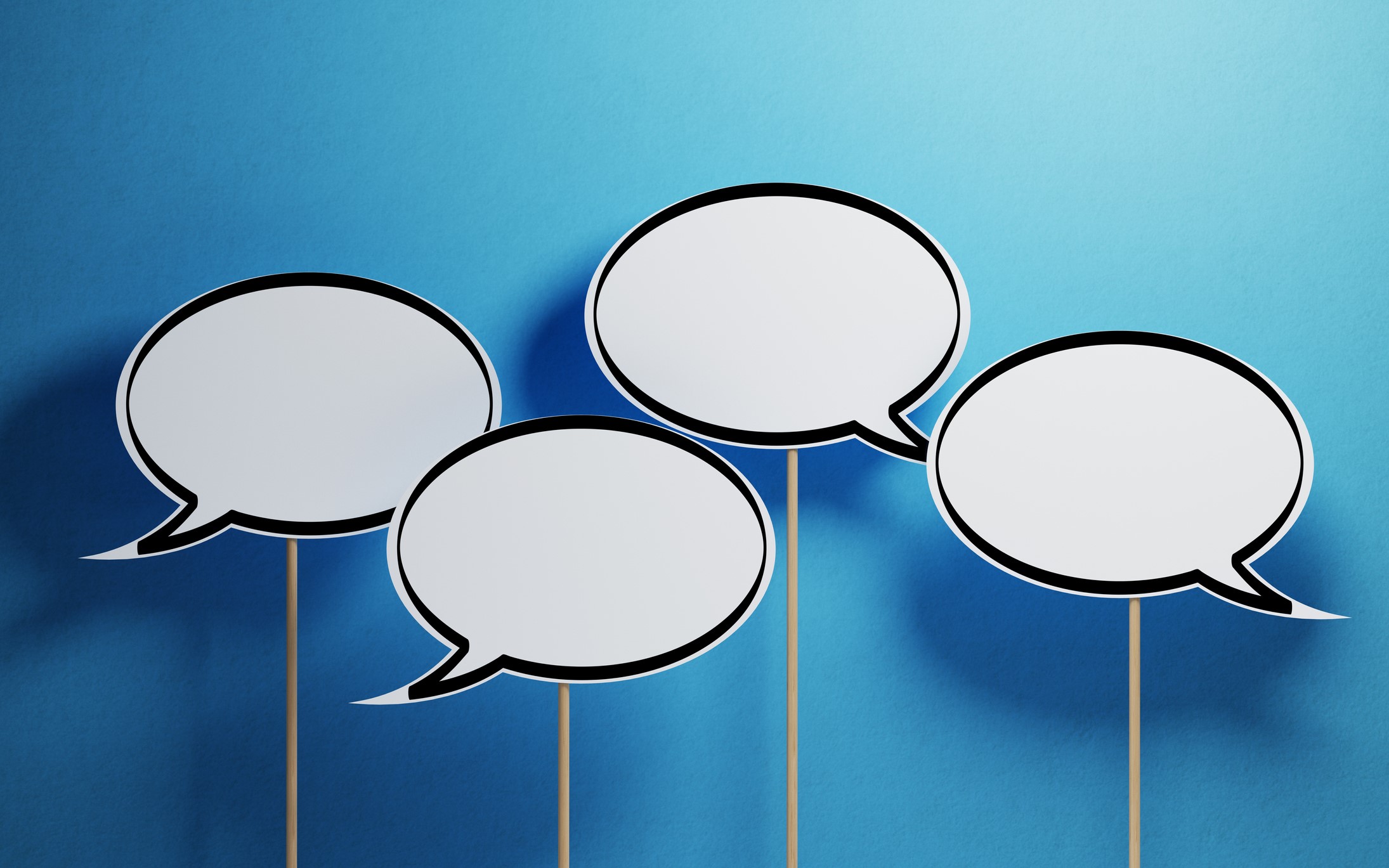 Teaching presence
– curriculum design, facilitating discourse and focussing/resolving issues
Social presence
– risk-free expression, group cohesion and collaboration
Click here to find out more
Emotional presence
- use of emotional language and conflict acceptance
Cognitive presence – curious minds, connecting and applying new ideas
Research insights….engagement
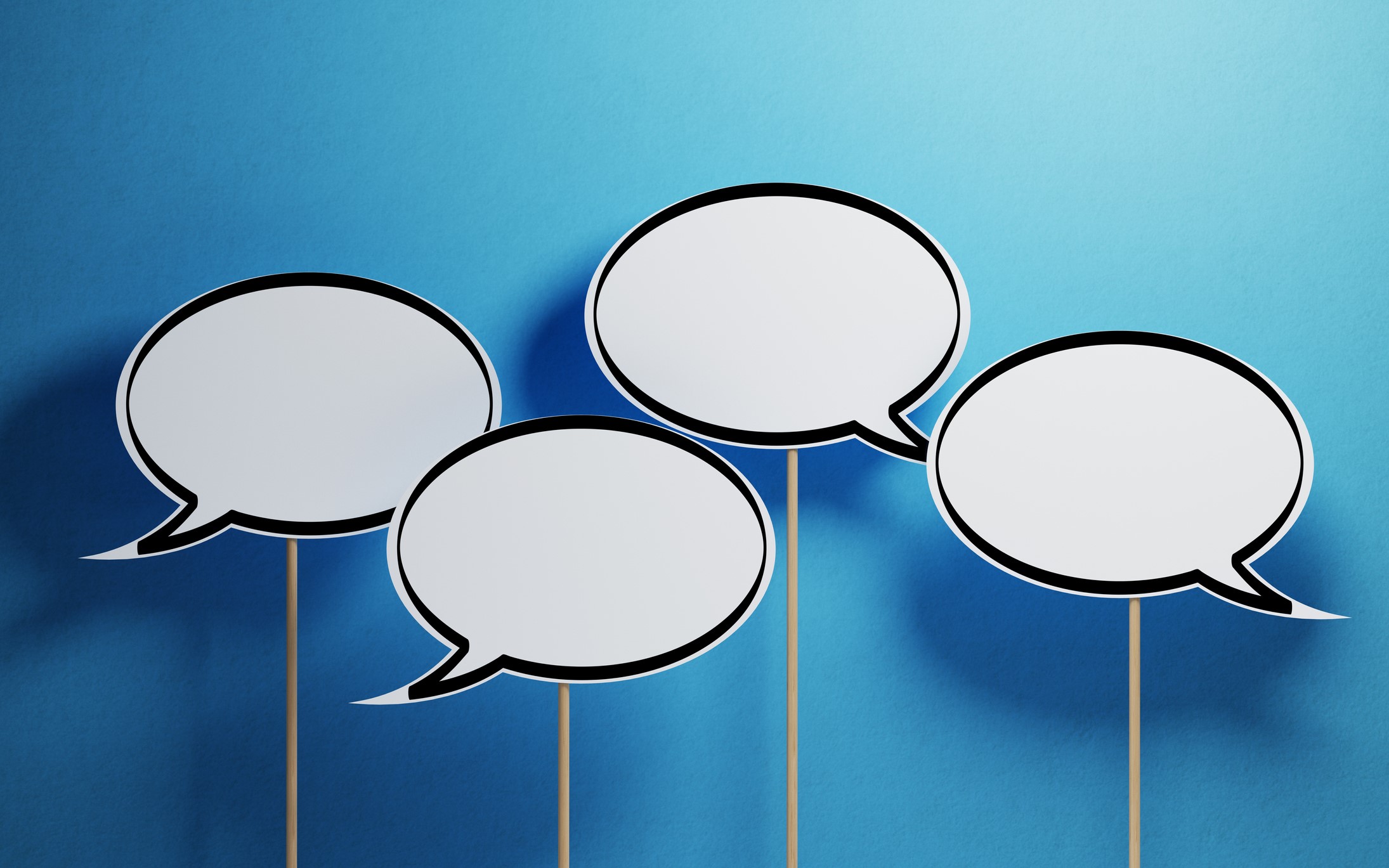 Chat moderator to engage online learners in class via the microphone.
Assign a chat moderator to monitor backchannel discussion – TA or learner?
Breakout rooms with discussion or feedback leaders reporting to the class group.
Research leaders who ensure all online learners engage.
Teacher insights….communication
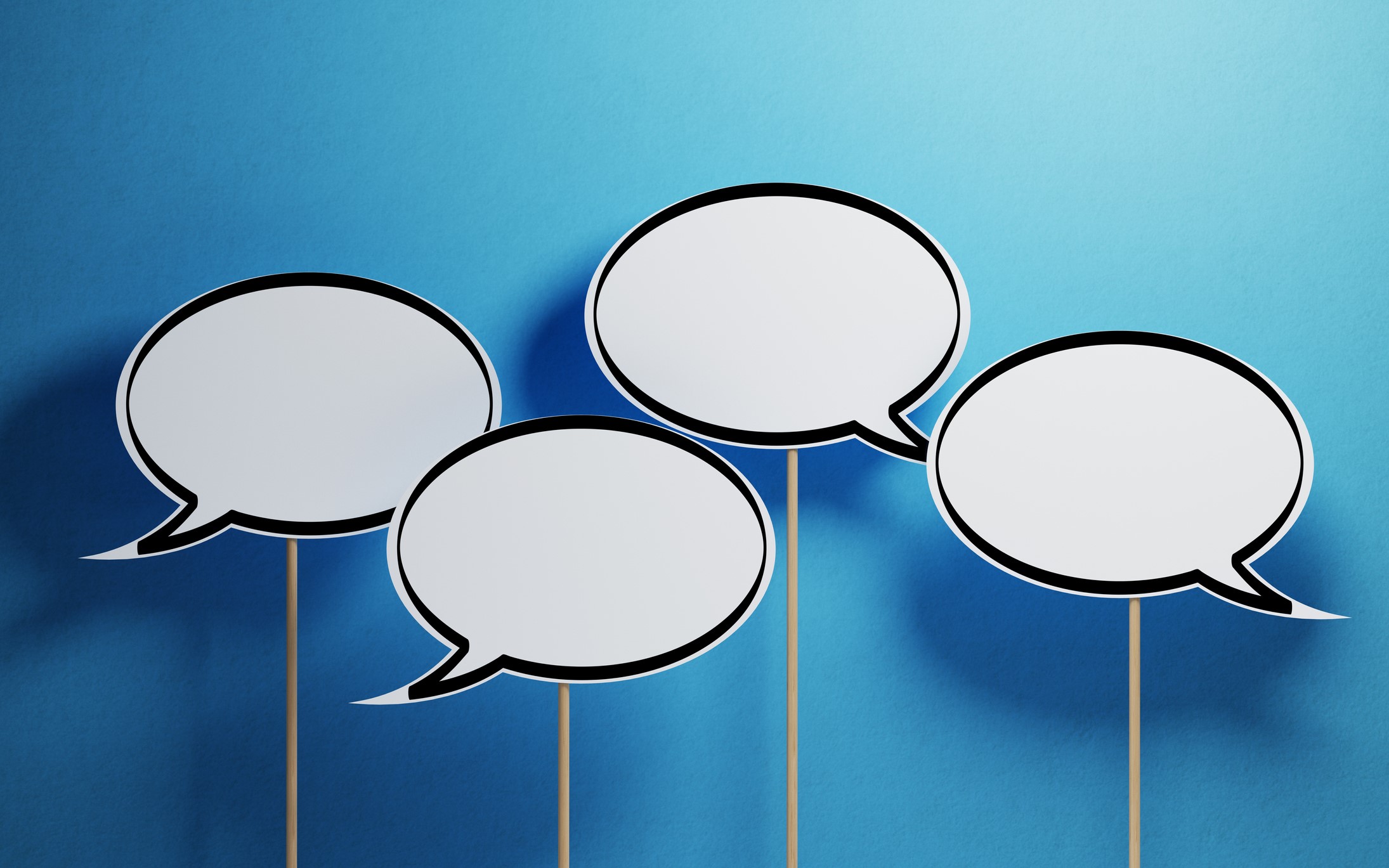 Behaviour
management 
– pastoral team joining the online learners to monitor
Initiating ideas
- directing learners to the microphone to formulate ideas
SEND learners
- empowering learners to work at home
Developing ideas
– directing learners to the chat to construct argument
Teacher insights….collaboration
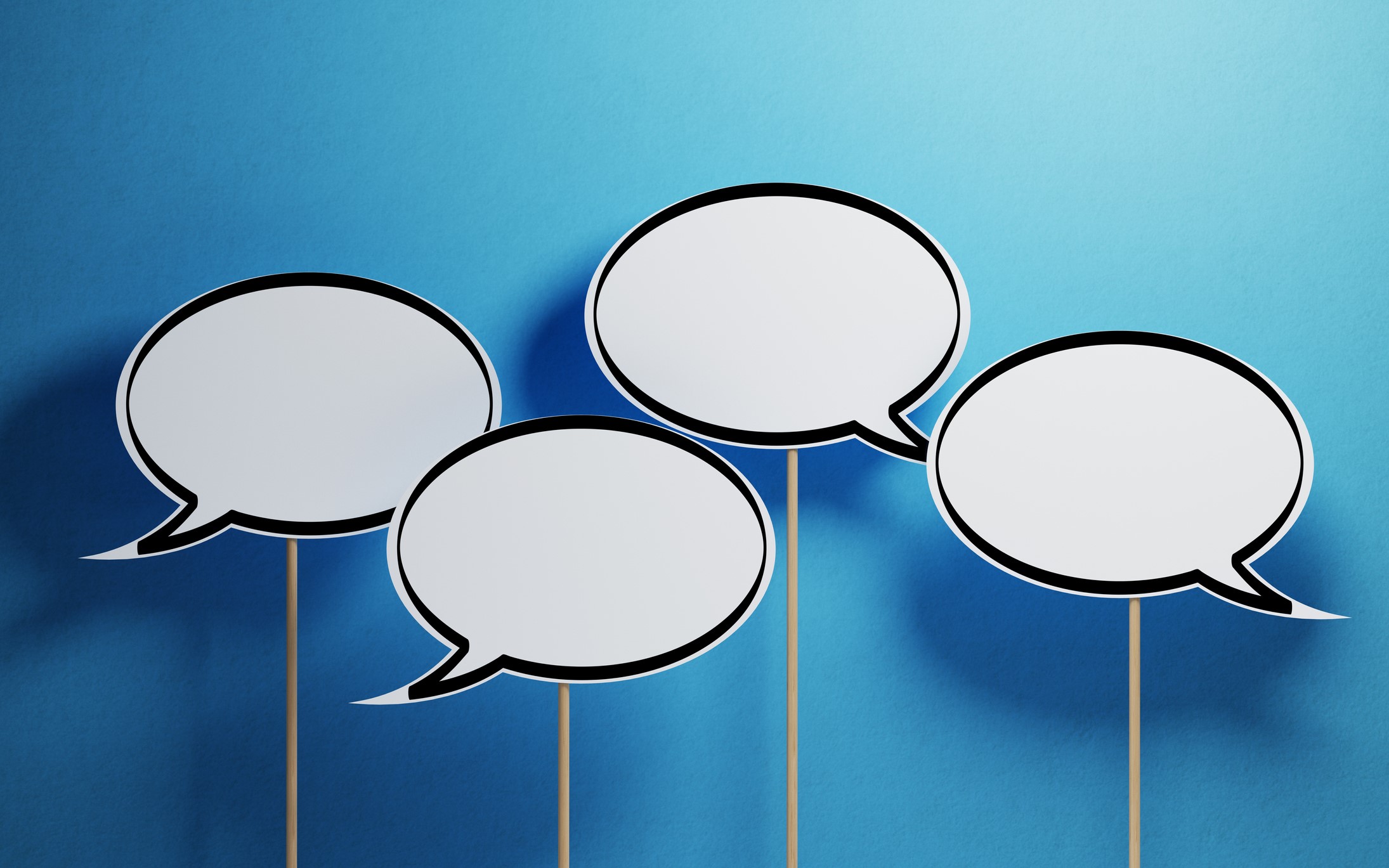 Small whiteboards or visualiser for sharing written responses in class and remotely.
Goldfish bowl with peer assessment from the observing group then flip.
Paired work via Teams at the front whilst the class complete work independently.
Split group work – class and online.  Two groups report back to one another.
Use of technology
Class sets of laptops, Chromebooks or MS Surface
Learners in the class room and at home accessing laptops and collaborating via live polls, shared documents and one to one Teams session.  Resourcing implications but Chromebooks/Surfaces now retailing at around £140 – do you need a whole class set if half the class are at home?
Desk microphone to project class room voices
https://www.ebay.co.uk/itm/USB-Omni-directional-360-Pickup-Condenser-Microphone-Desktop-Computer-Mic-SO7-/353238131349
Lapel mike for the teacher
https://www.amazon.co.uk/Industry-Standard-Sound-ISSLM420H-Microphone/dp/B07CV4RQXR/ref=asc_df_B07CV4RQXR/?tag=bingshoppinga-21&linkCode=df0&hvadid=&hvpos=&hvnetw=o&hvrand=&hvpone=&hvptwo=&hvqmt=e&hvdev=c&hvdvcmdl=&hvlocint=&hvlocphy=&hvtargid=pla-4584138860240096&psc=1
Wide angle or 360 webcams?
Good for those learners at home gauging class reaction
Visualisers
To share work and exemplar with the class and those dialling in.  Retail at around £15.
[Speaker Notes: In Slide Show mode, select the arrows to visit links.]
Further reading….
A TES article on using visualisers in the classroom:

https://www.tes.com/news/coronavirus-online-learning-why-my-go-learning-tool-now-visualiser
 
A U.S. article on split teaching:

https://cft.vanderbilt.edu/2020/06/active-learning-in-hybrid-and-socially-distanced-classrooms

Research articles on the importance of presence:
 
https://www.pearson.com/content/dam/one-dot-com/one-dot-com/us/en/pearson-ed/downloads/Teaching-Presence.pdf

http://oasis.col.org/bitstream/handle/11599/3095/2018_Cleveland-Innes-Wilton_Guide-to-Blended-Learning.pdf?sequence=1&isAllowed=y
[Speaker Notes: In Slide Show mode, select the arrows to visit links.]